Fig. 3 Interaction of hemicastration and flutamide treatment on Sertoli cell number at 2 and 3 wk of age (A) and ...
Biol Reprod, Volume 92, Issue 4, 1 April 2015, 93, 1-7, https://doi.org/10.1095/biolreprod.114.125716
The content of this slide may be subject to copyright: please see the slide notes for details.
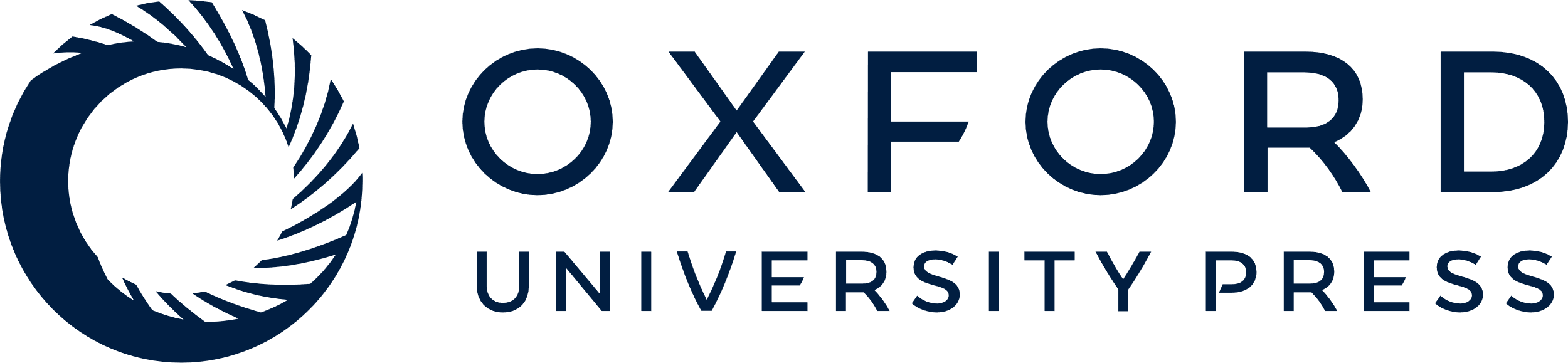 [Speaker Notes: Fig. 3 Interaction of hemicastration and flutamide treatment on Sertoli cell number at 2 and 3 wk of age (A) and testicular tissue levels of testosterone (B). Bars represent least squares means and SEM from statistical analyses for vehicle-treated littermates (solid bars), flutamide-treated littermates (diagonal hatch bars), hemicastrated littermates (open bars), and littermates that were hemicastrated and treated with flutamide (speckled bars). Sertoli cell means represent four animals, and tissue testosterone means represent three animals at 2 wk of age and four animals at 3 wk of age. a vs. b, c vs. d Values within the same age differ, P < 0.05. a vs. c Values within the same age differ, P < 0.01.


Unless provided in the caption above, the following copyright applies to the content of this slide: © 2015 by the Society for the Study of Reproduction, Inc.]